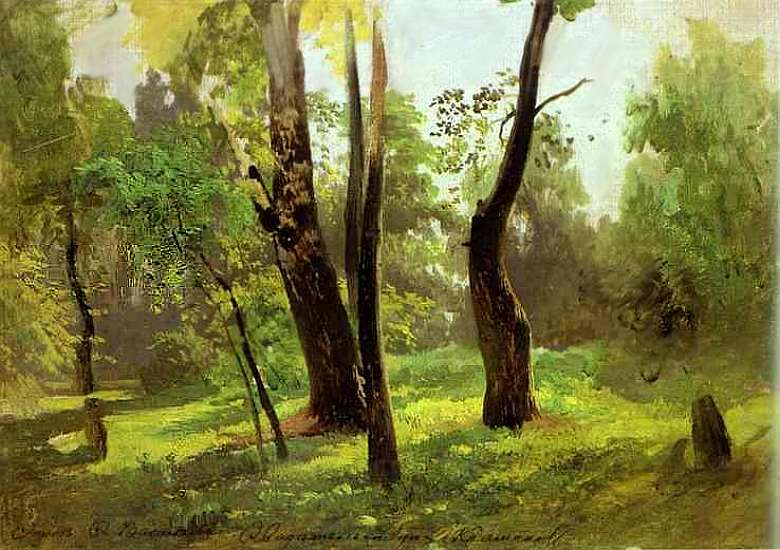 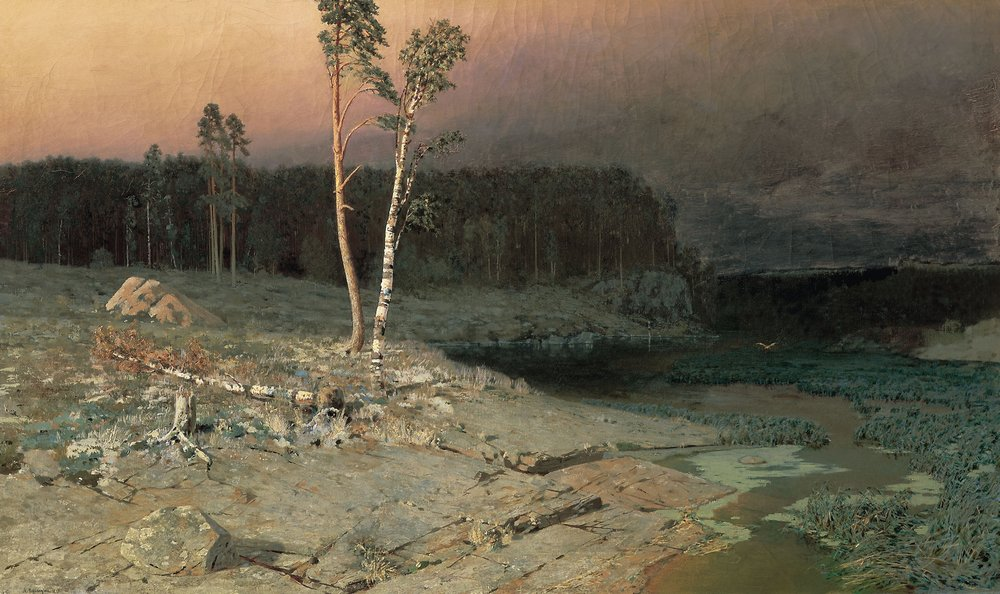 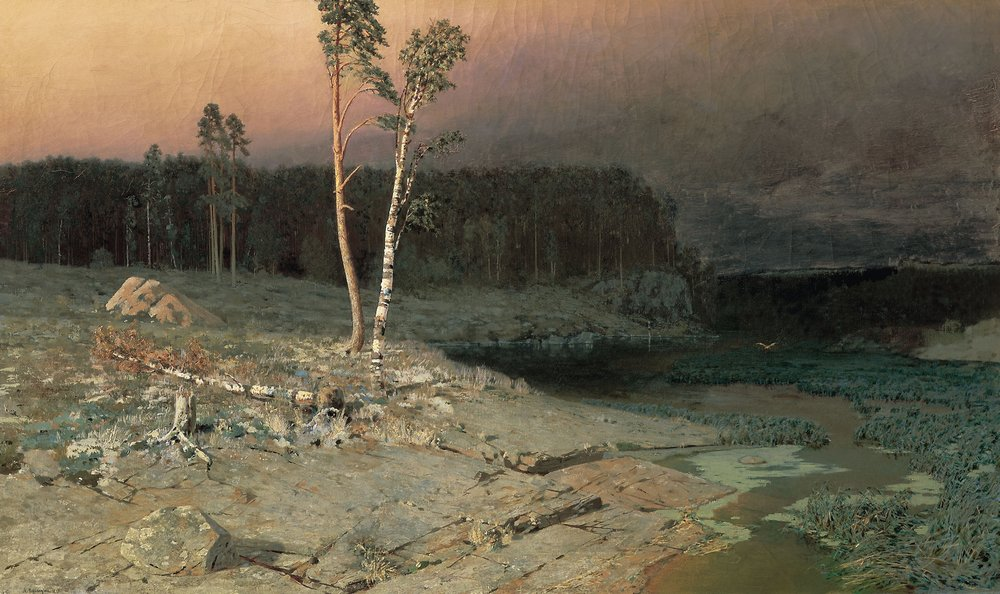 «На острове Валааме» И.Куинджи
«Деревья» Ф.Васильев
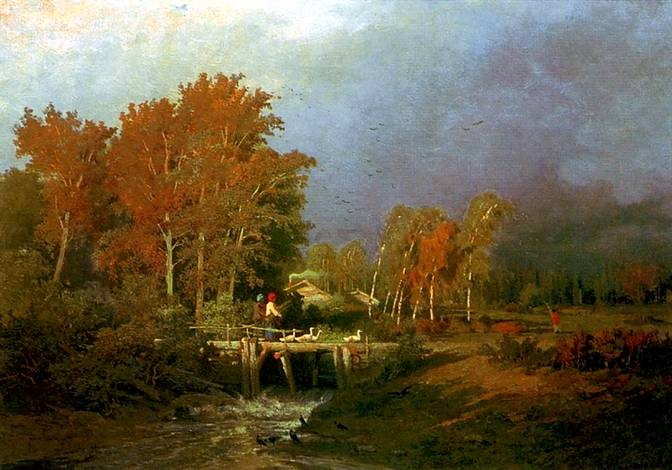 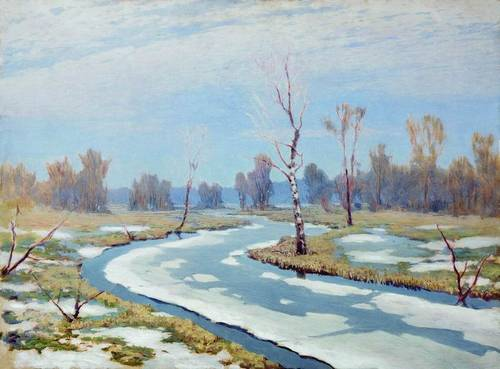 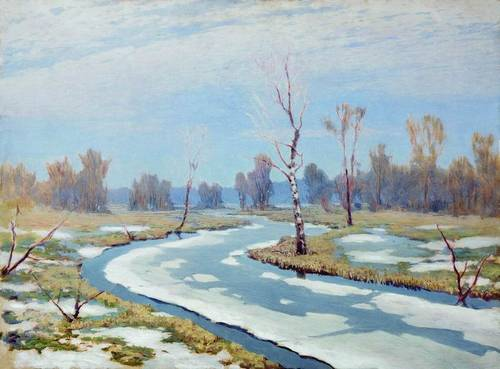 «Ранняя весна» И.Куинджи
«Перед грозой» Ф.Васильев
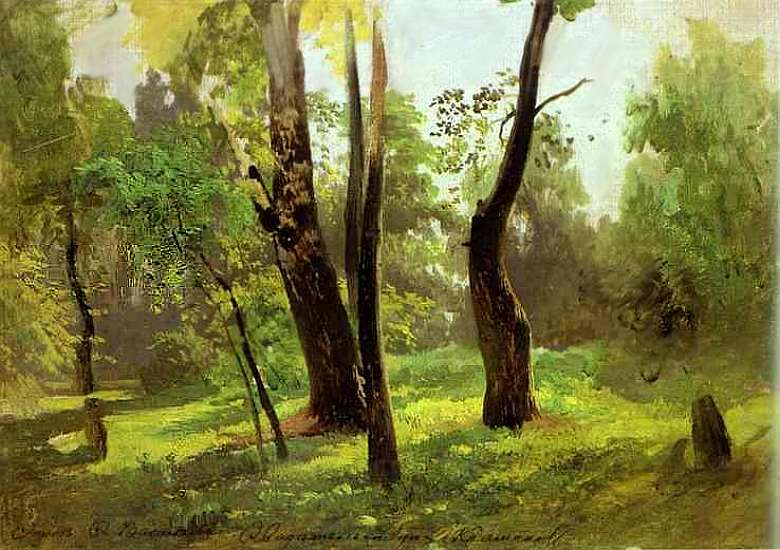 «Деревья» Ф.Васильев
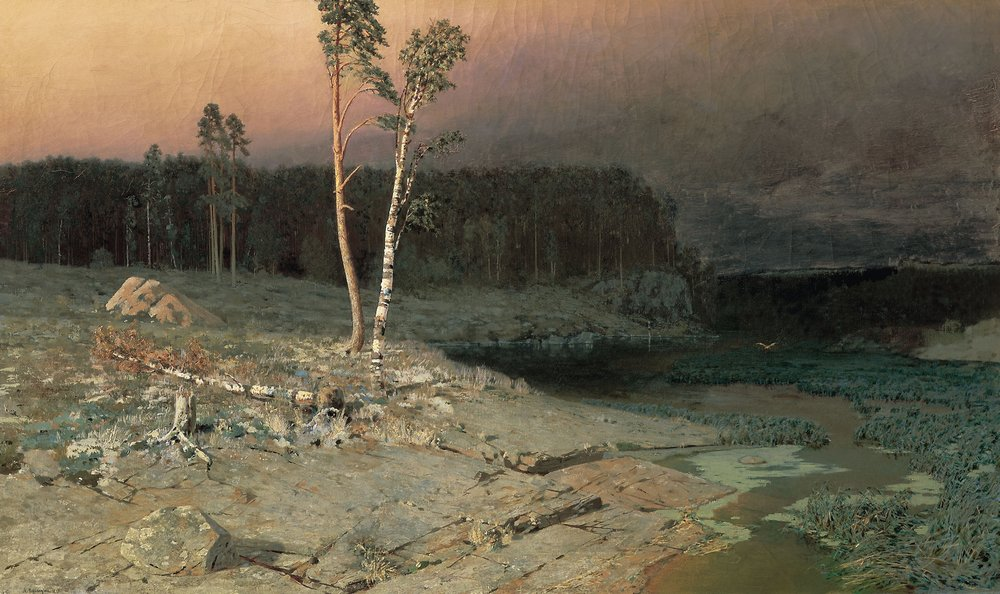 «На острове Валааме»И Куинджи
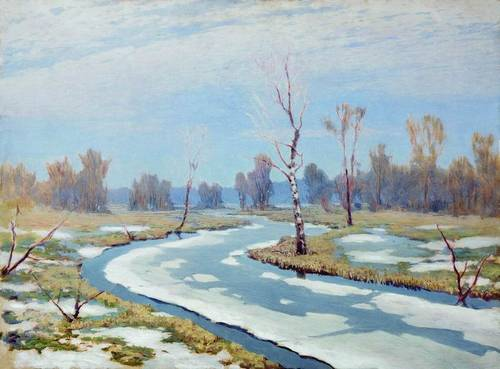 «Ранняя весна» И.Куинджи
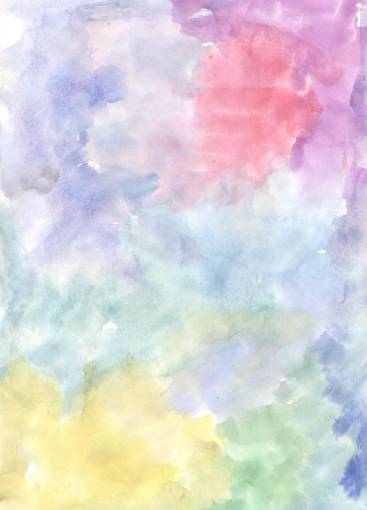 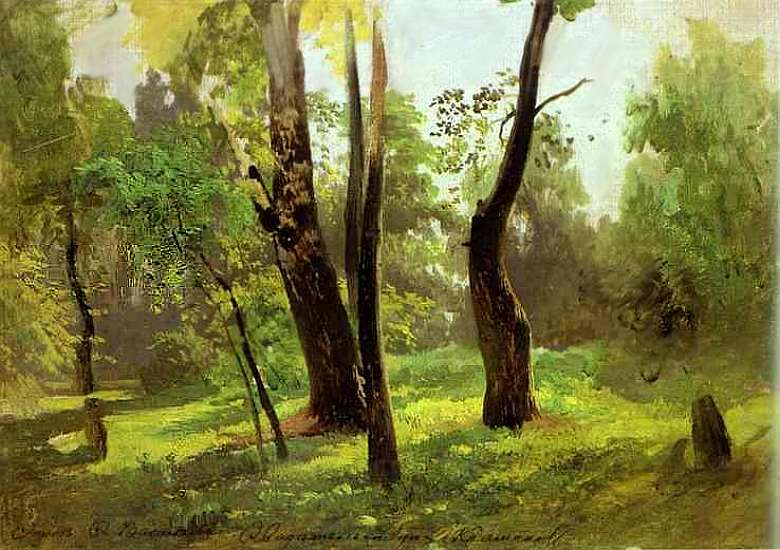 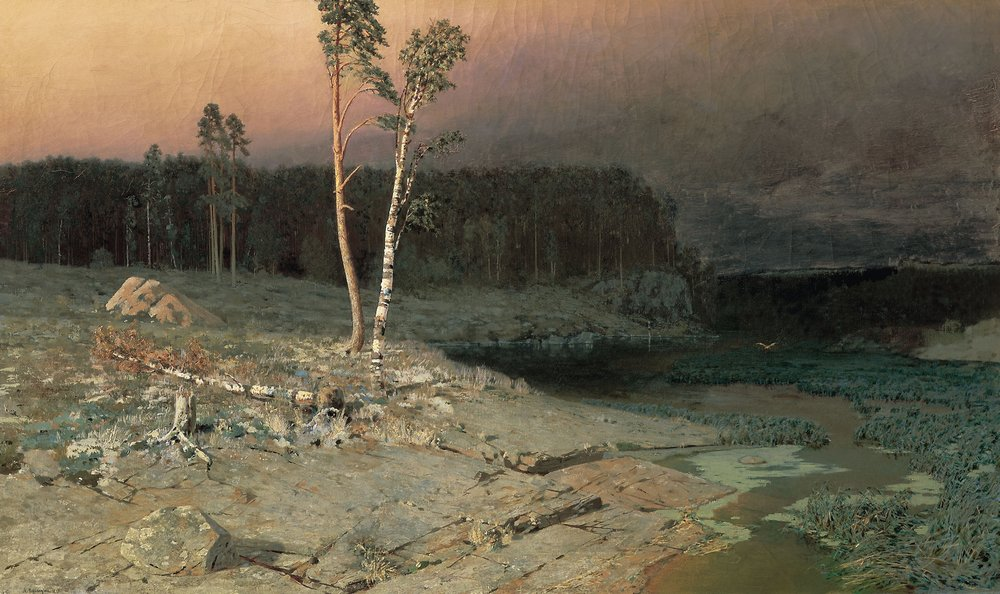 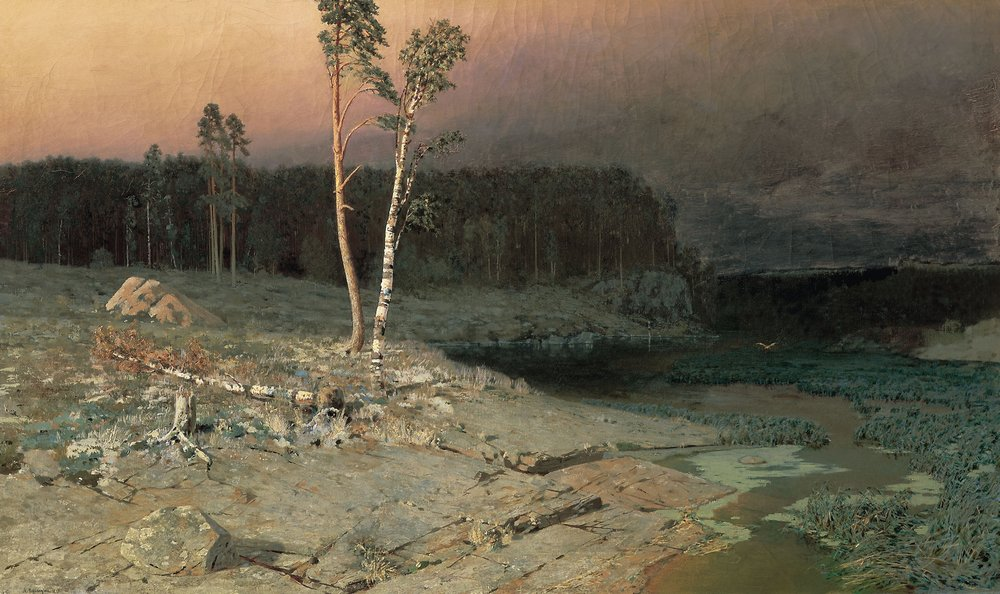 «На острове Валааме» И.Куинджи
«Деревья» Ф.Васильев
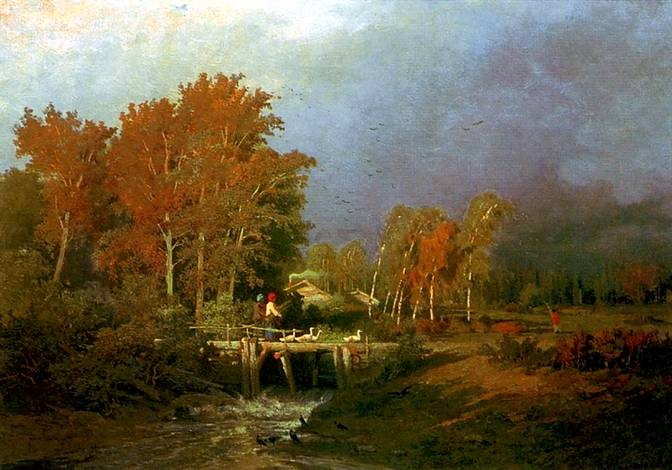 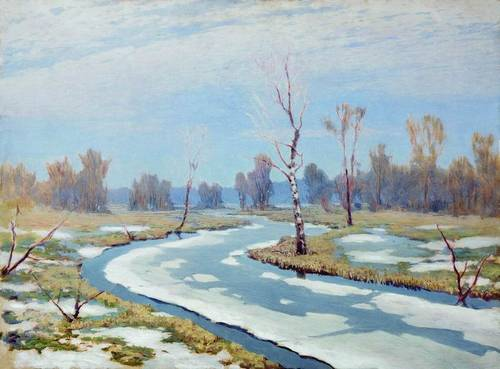 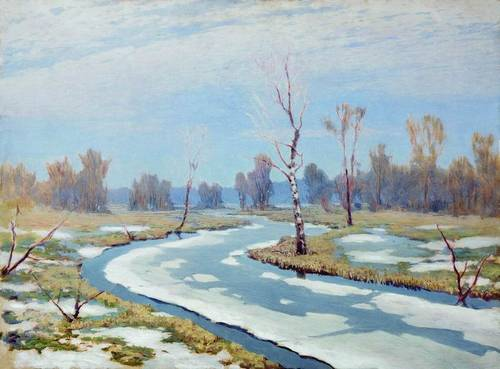 «Ранняя весна» И.Куинджи
«Перед грозой» Ф.Васильев